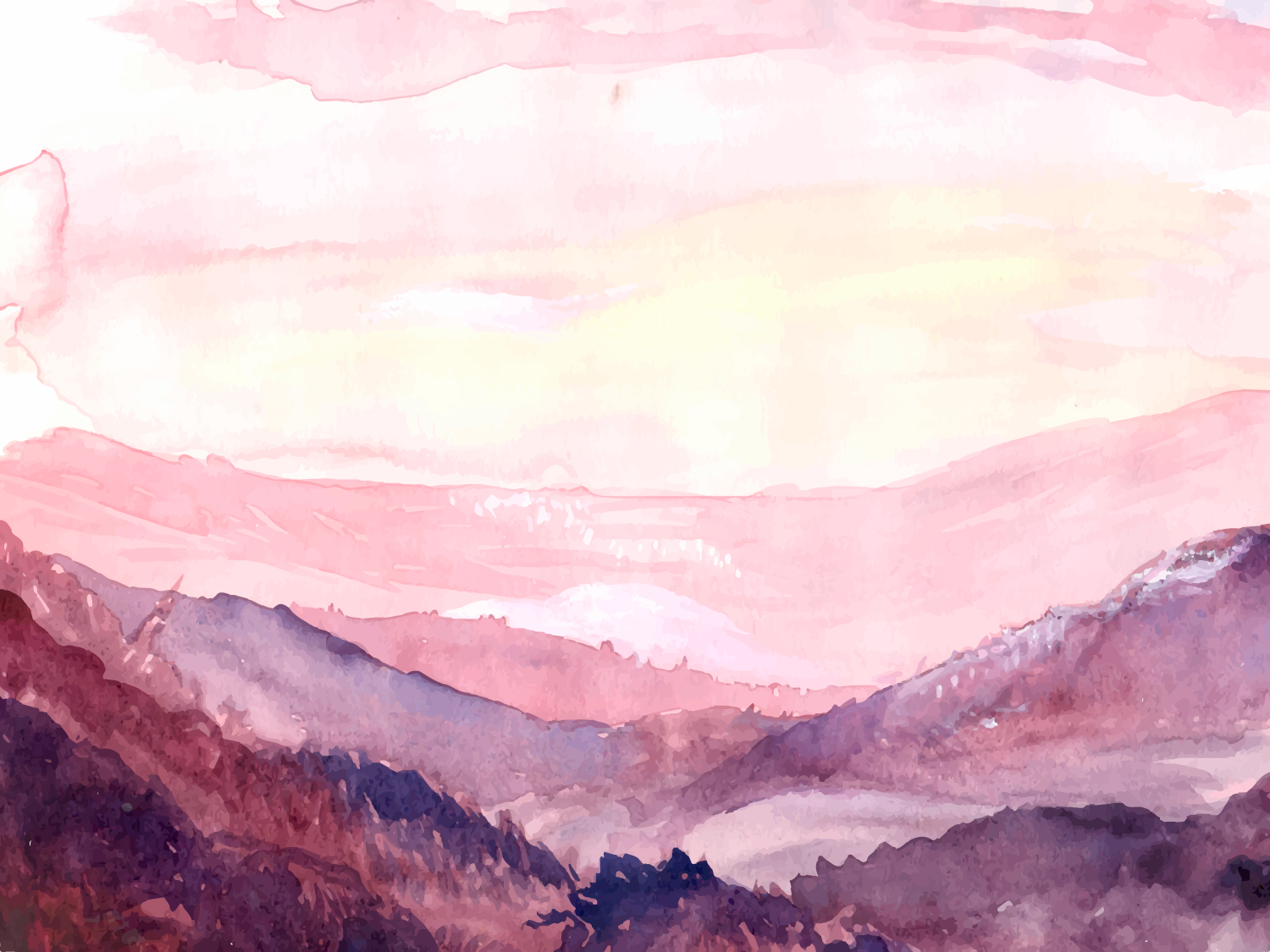 Называть определение термина «географическая оболочка», свойства географической оболочки. 
	Объяснять проявления закономерностей развития географической оболочки
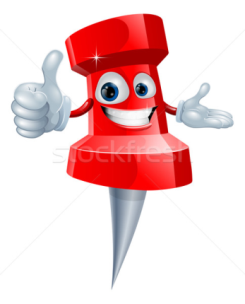 Введение. Географическая оболочка как объект изучения географии
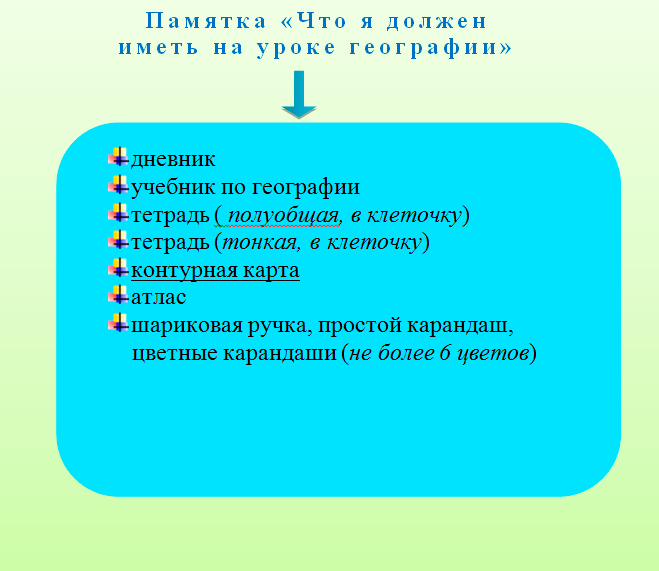 Тетрадь 
для работ
по географии
учащегося 7  класса 
Лошницкой гимназии 
Борисовского района 
Петрова Виталия
Тетрадь
 для практических работ
 по географии 
учащегося 7 класса 
Лошницкой гимназии 
Борисовского района 
Симончика Михаила
География-этоhttps://learningapps.org/watch?v=pqk3btoic16
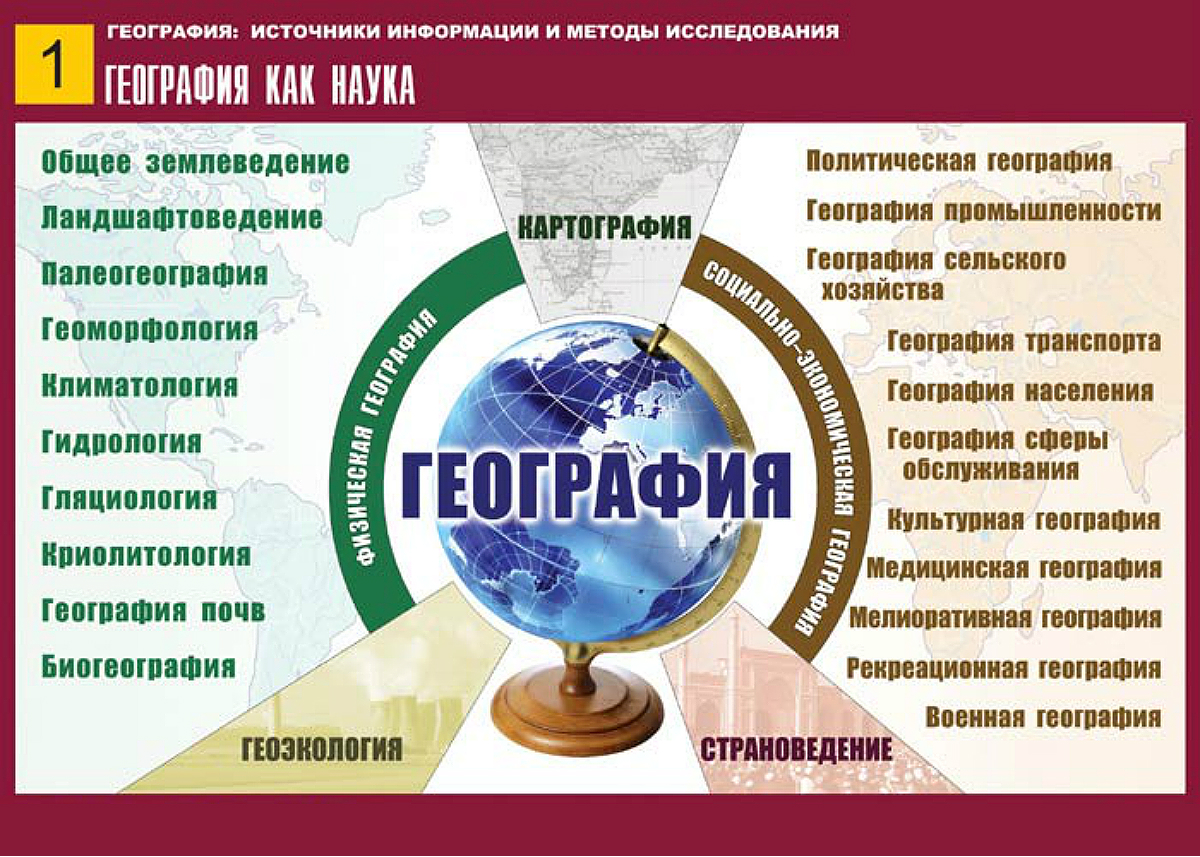 Географическая оболочка
это целостная, непрерывная оболочка Земли, среда деятельности человека, в пределах которых соприкасаются, взаимно проникают друг в друга и взаимодействуют между собой нижние слои атмосферы, верхние слои литосферы, вся гидросфера биосфера
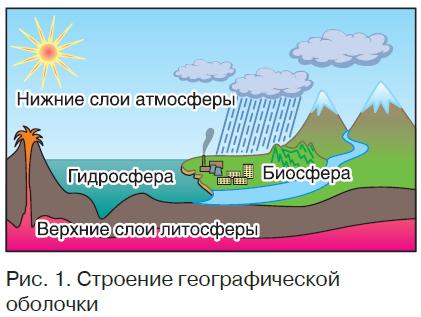 Общие закономерности ГО:
Целостность
Ритмичность
Круговорот веществ и энергии
Географическая зональность
Целостность
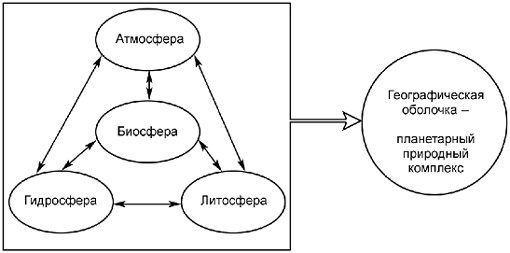 это единство географической оболочки, взаимосвязь и взаимозависимость ее природных компонентов       (горных пород, воды, воздуха, почв, растений, животных
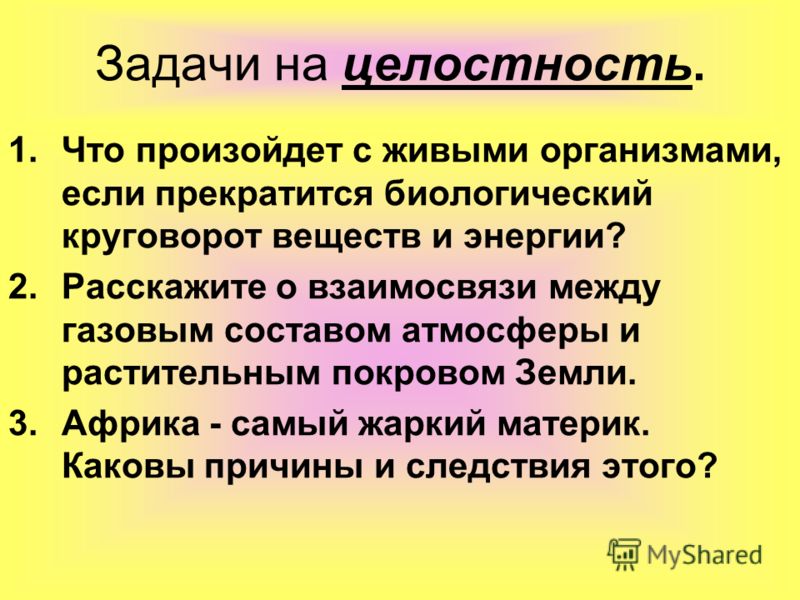 Ритмичность
— это повторяемость тех или иных природных явлений через определенные интервалы времени, или ритмы. В природе все процессы и явления подчинены ритмам.
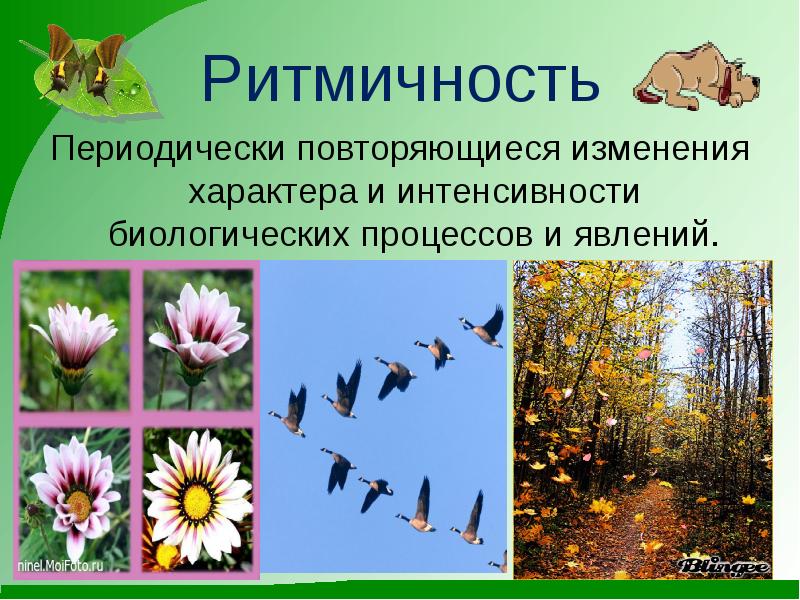 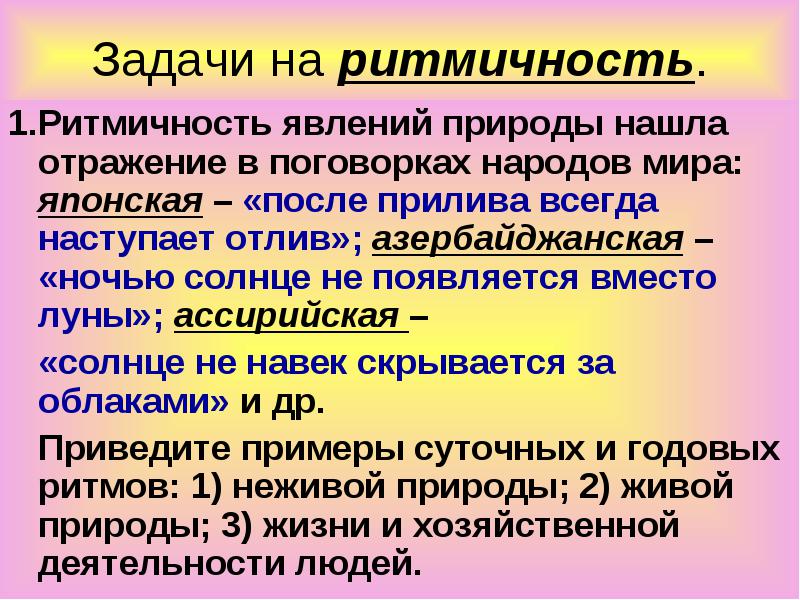 Круговорот веществ и энергии- осуществляется обмен веществ и энергии между ее составными частями
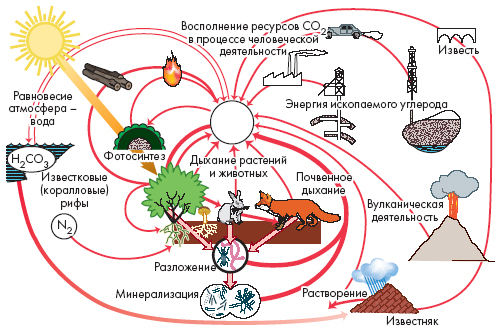 Географическая зональность- закон распределения природных комплексов на поверхности Земли, который проявляется в виде широтной зональности.
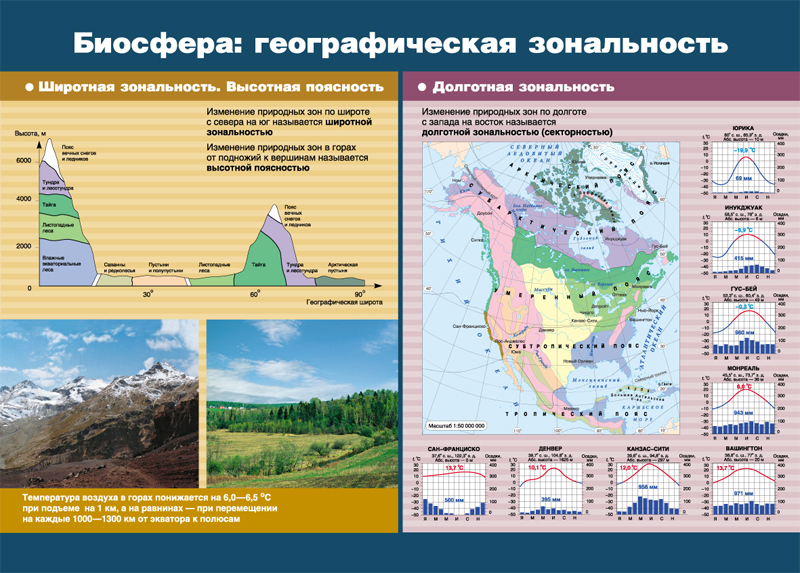 Природная зона
зональный природный комплекс в пределах географического пояса, который характеризуется общностью температурных условий, увлажнения, сходными почвами, животным и растительным миром.
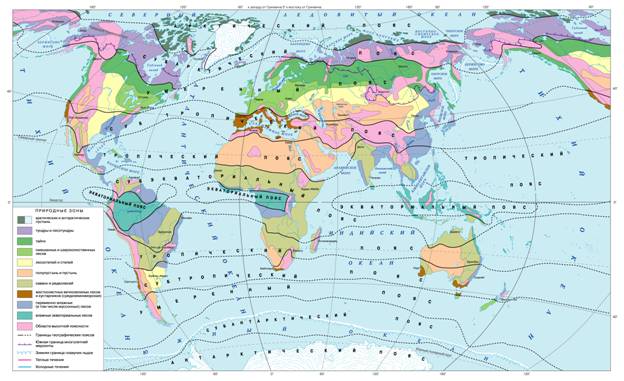 Высотная поясность -
закономерная смена природных комплексов от подножия гор к их вершинам
Азональность- формирование ПК, которые определяются неоднородностью земной поверхностью   (материки и океаны, горы и равнины)
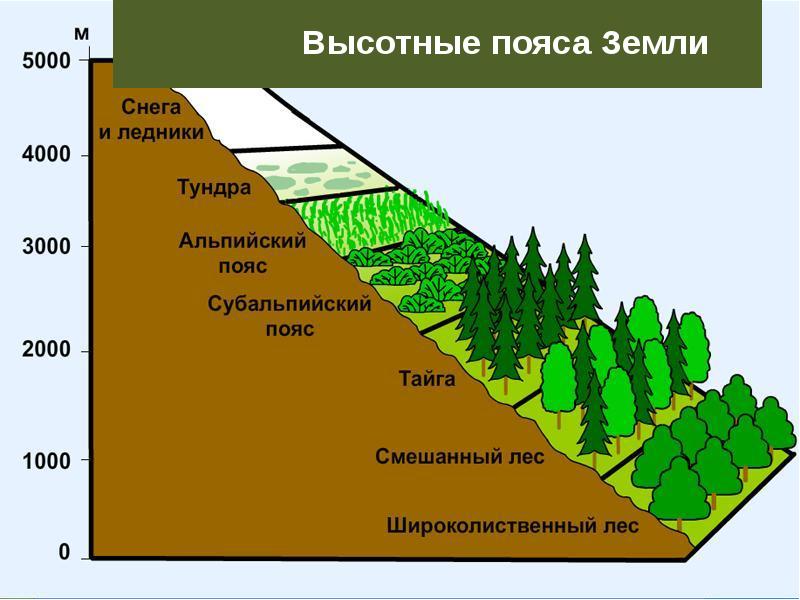 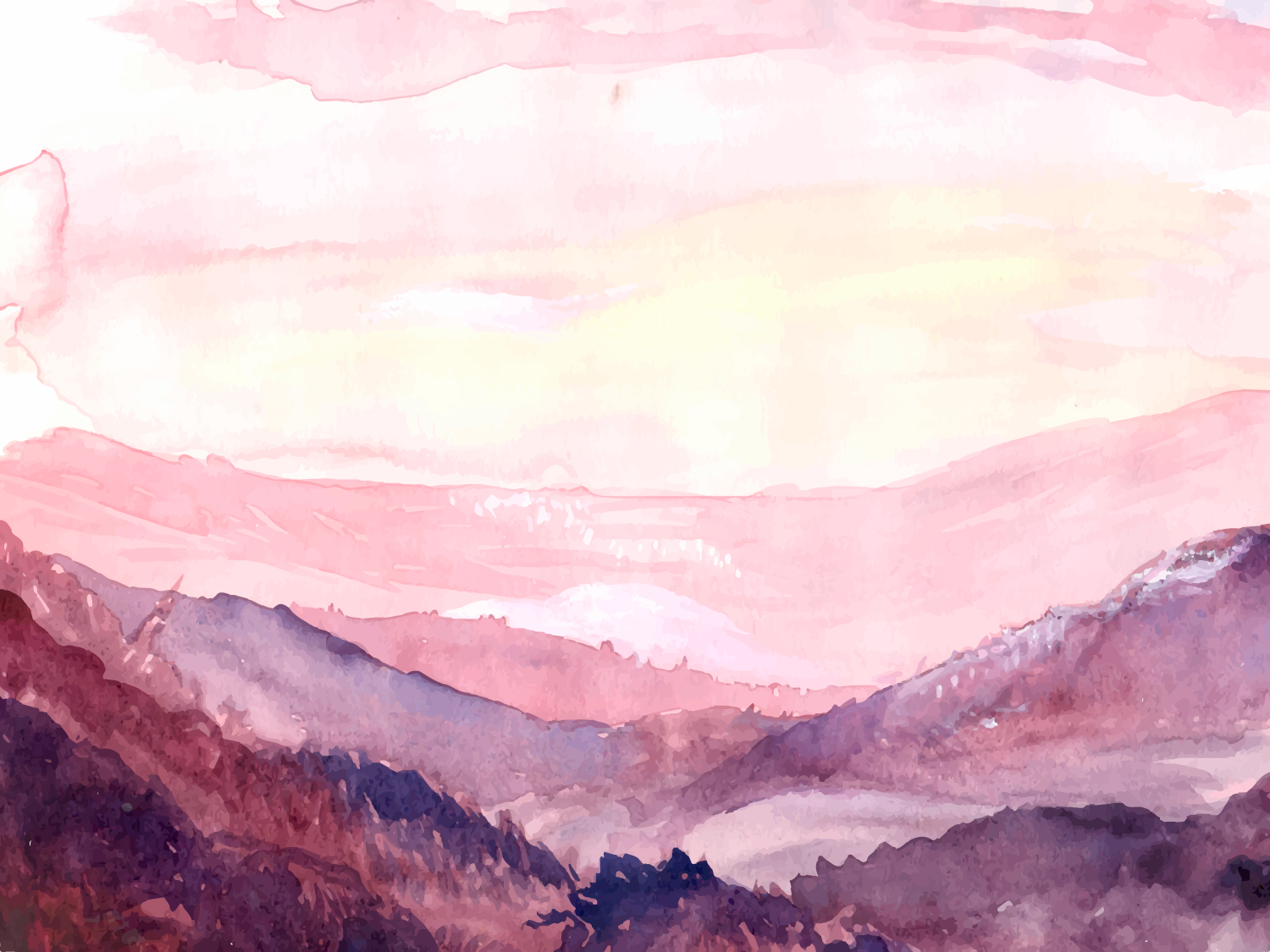 Называть определение термина «географическая оболочка», свойства географической оболочки. 
	Объяснять проявления закономерностей развития географической оболочки
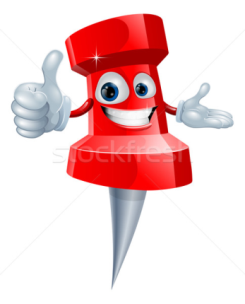 Введение. Географическая оболочка как объект изучения географии
Д/З §1, стр.18Сайт-копилка-7 класс